1
“VUV photodissociation of O2 , CO2 , COS, and CH3OH using velocity map imaging”
David H. Parker
Radboud University Nijmegen
3–5 February, 2015 Leiden
coworkers
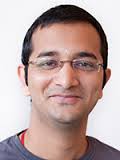 DAN members
Dr. Gautam Sarma	           Chandan Bishwakarma
VUV Photodissociation        	              RET in CO collisions
CW-TOP project “Imaging Astrochemistry”
“Radboud Excellence” program
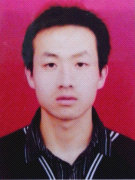 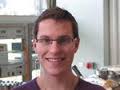 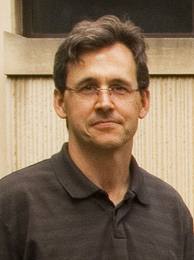 Zhongfa Sun
Roy Scheidsbach
Prof. Arthur Suits (USA)
Polarization dependent DCSs
VMI of ice surfaces
   with H. Cuppen, S. Ioppolo, J. Bouwman, H. Linnartz
VUV photodissociation                
   RET in CO collisions
goal
Measure branching ratios of all major channels in photodissociation of relevant molecules over the 100-200 nm region
Controlled conditions (clusters, rotation, vibration, electronic excitation, collisions, …)
3
3–5 February, 2015 Leiden
cross sections
4
3–5 February, 2015 Leiden
[Speaker Notes: OCS>O2>CH3OH>>CO2  Decreasing symmetry, increasing complexity
Understanding photodissociation due to work primarily at 157 nm – random place
Subtheme – state to state photodissociation studies at other wavelengths]
diatomics
recoil:
PE Curves: S, P, D states
Parallel or perpendicular TDMs
Axial recoil?
Correlation diagrams as starting point for dissociation dynamics
D1
D0
E  m    k’
E
P
k’
S
5
3–5 February, 2015 Leiden
method        Velocity Map Imaging
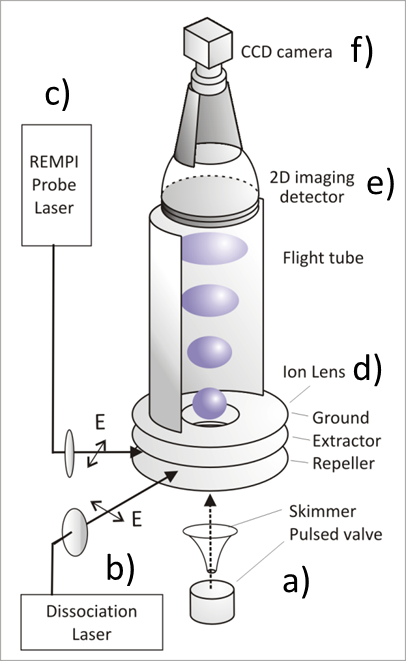 Angle-Speed distribution     of state-selected products
Cold molecular beam
VUV photodissociation 
Photoionization
Velocity Mapping Lens
Imaging detector
Camera
Needed:
Monomer with cold internal states
Photodissociation over full VUV
Probes for all channels
COS (1A’) + hn  CO X1S (v, J) + S(1S)
		CS A1P(v,J) + O(1D)
6
3–5 February, 2015 Leiden
?
O2  - understood
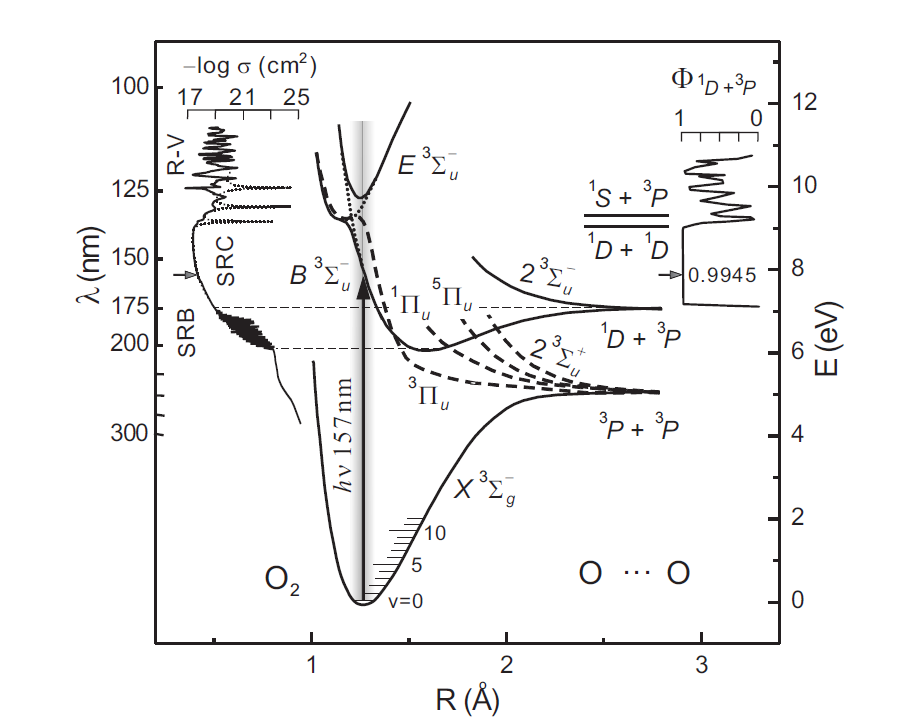 13Pu state
cross section
dissociation products

minor channel
test of theory
D1


D0
7
3–5 February, 2015 Leiden
Previous Work
Universal Ionization Mass Spectrometer
hn or e-
J. Lin D. Hwang, YT Lee, XM Yang
JCP 109 1758 (1998)
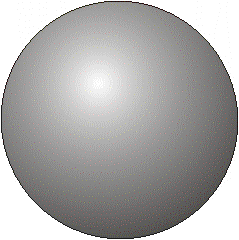 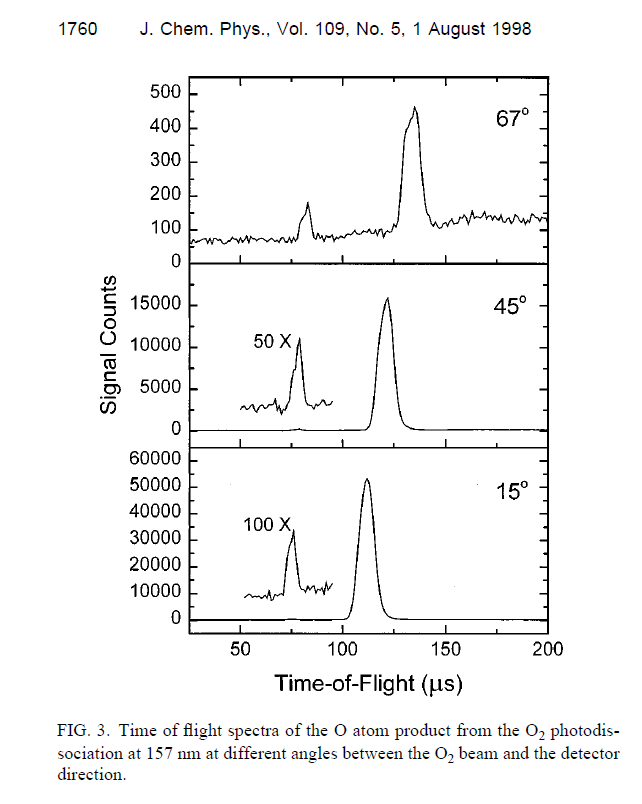 O2
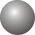 hn
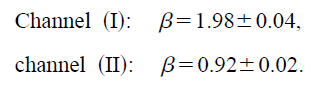 I  (D1)
II  (D0)
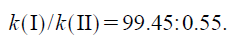 :
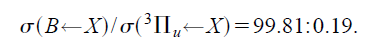 :
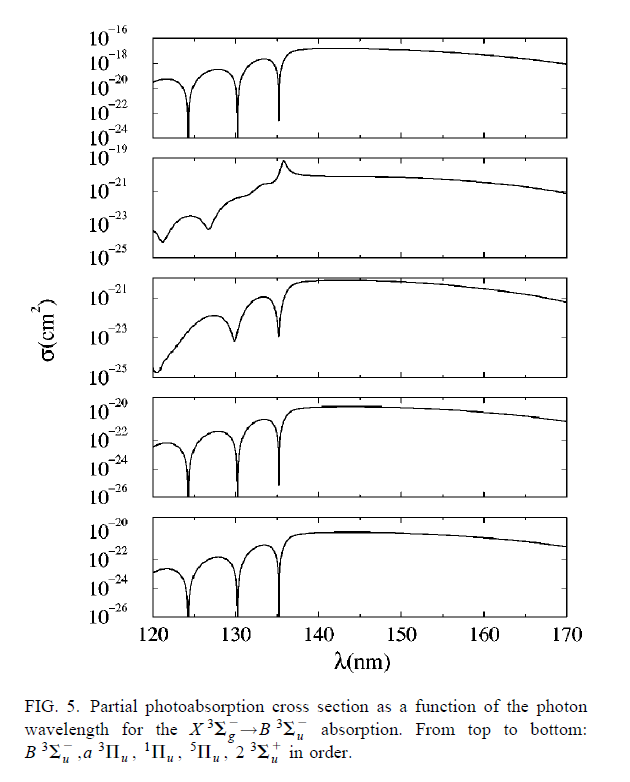 B3Su-


13Pu


1Pu


5Pu


23Su+
Theory
Balakrishnan, Jamieson, Dalgarno, Li, Buenker JCP 112, 1255 (2000)
13Pu  1Pu  5Pu  23Su+
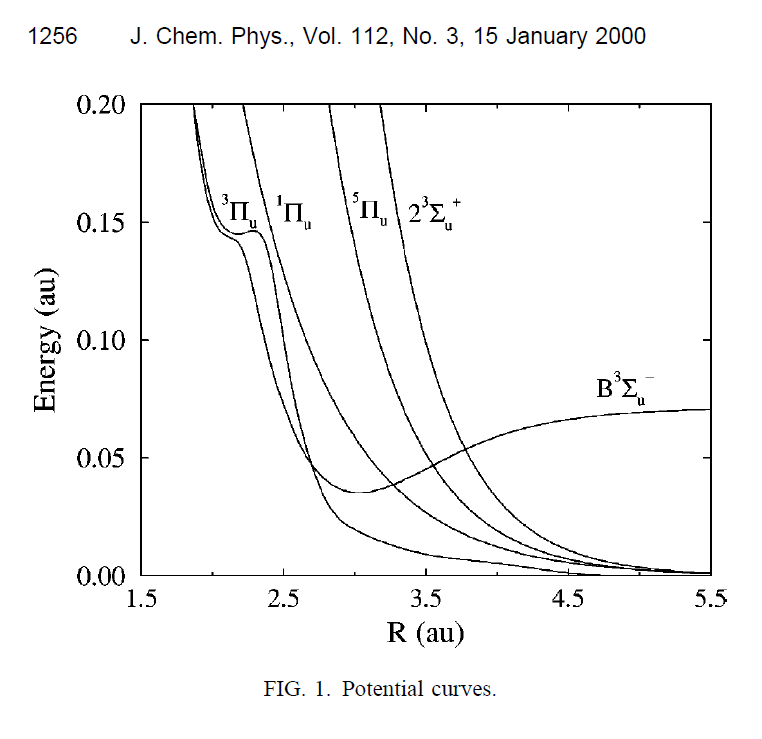 10-4
B3Su-
10-3
9
3–5 February, 2015 Leiden
O2 dissociation at 157 nm
O2 @ 157 nm O(3P1)
Elaser
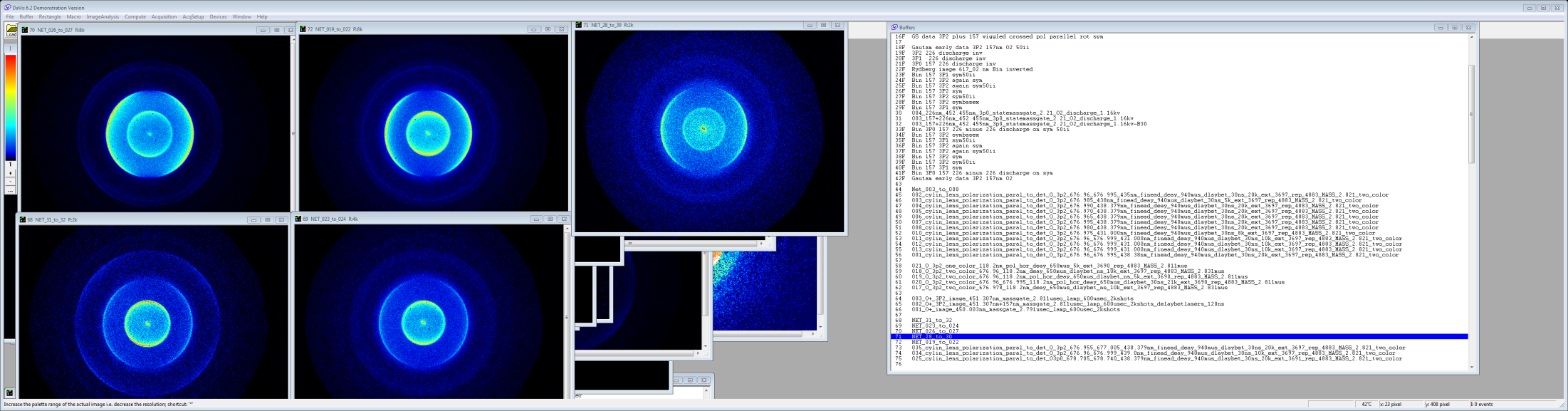 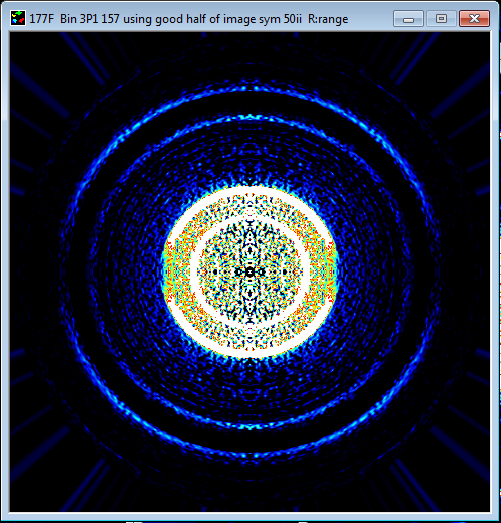 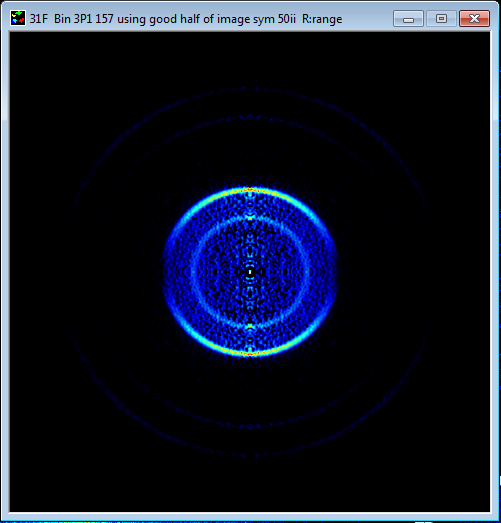 D0 226 nm
D1 157 nm   D0
Ix20
dynamic range
Sub-pixel Event Counting / Centroiding
undercounting
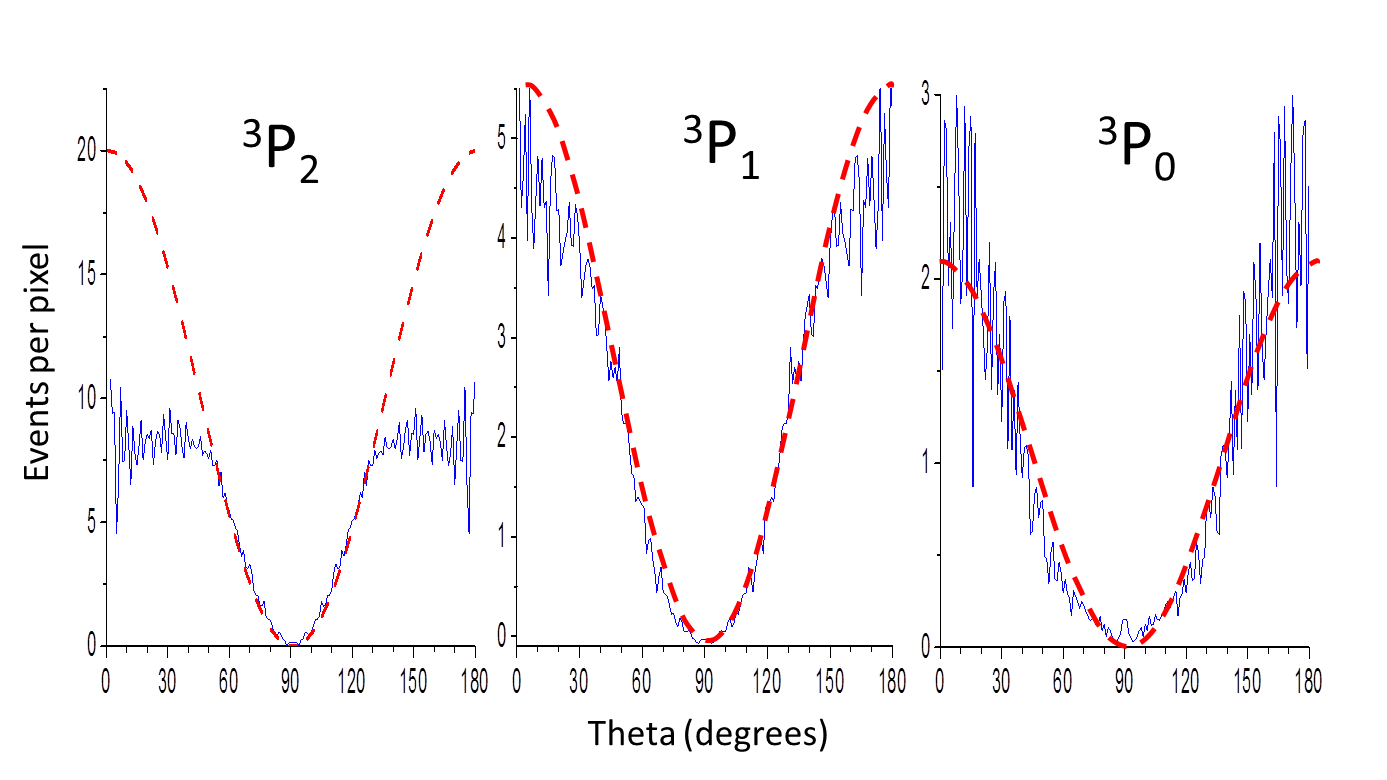 11
3–5 February, 2015 Leiden
fine structure products
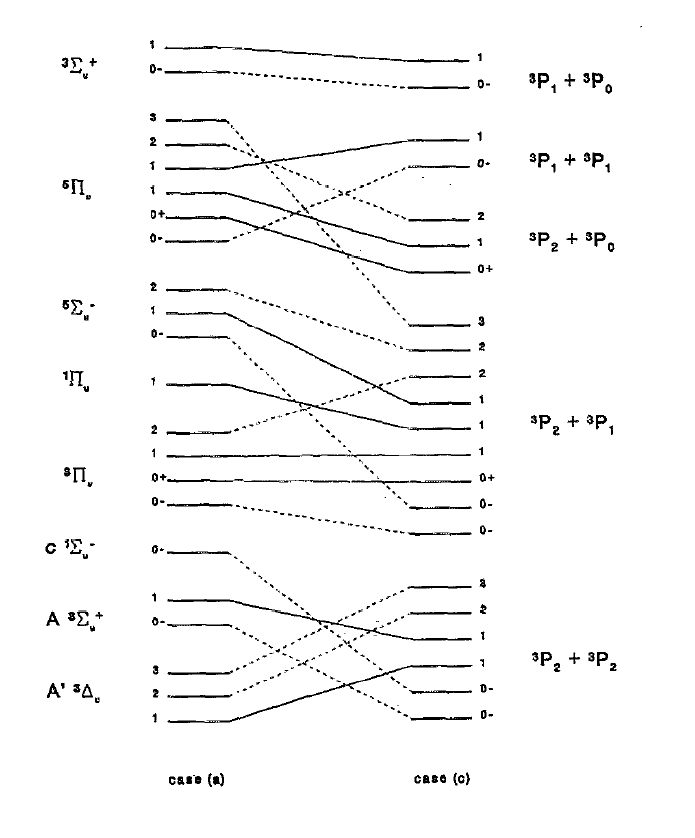 Ratio (B 3Su-):(1 3Pu) = 2:1
Branching and betas are consistent with curve crossing from the B3Su- state  to the 5Pu and 1Pu states

However, 
beta for O3P0 is <2. 

Mix between sudden and adiabatic limit
3Su+
2/3
5Pu
1Pu
3Pu
1/3
Partial correlation diagram
beyond 157 nm
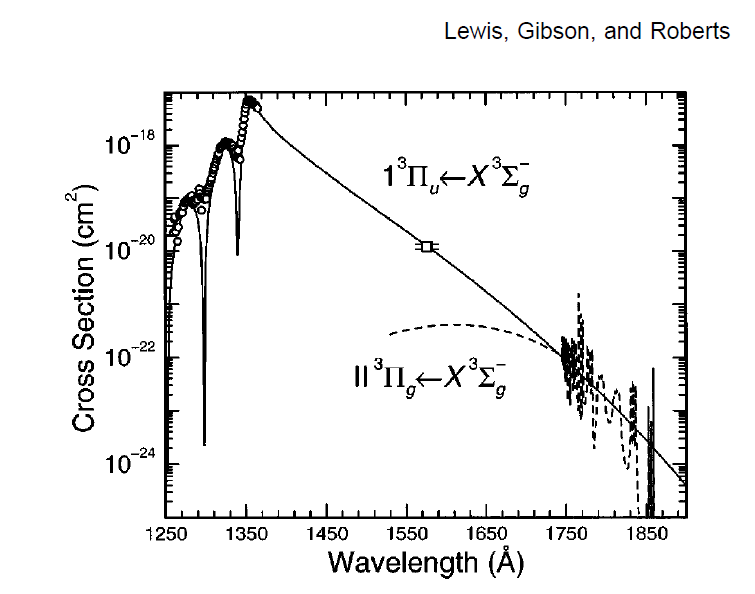 146.3 nm
3x10-19cm2
2x10-3 of sB-X
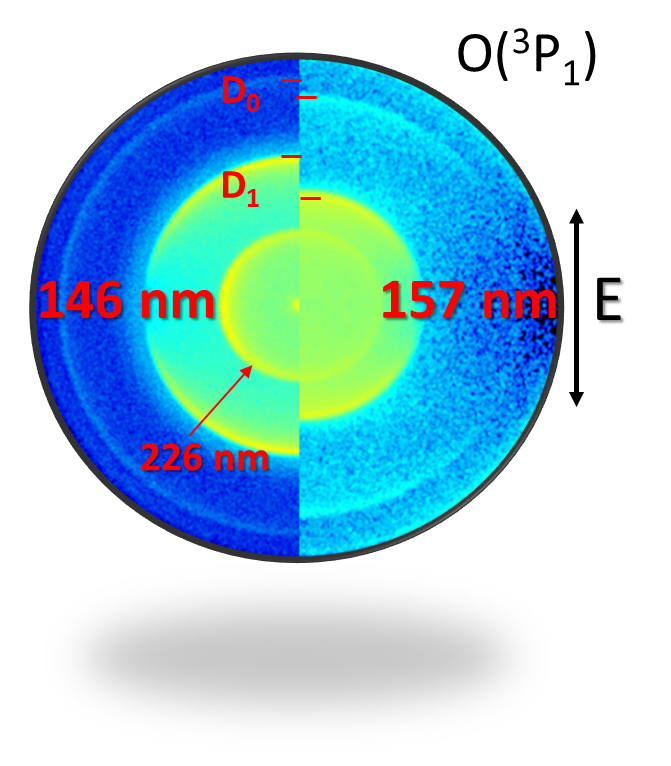 Log(Intensity)
157 D0 – positive b
146 D0 – negative b
O2 dissociation at 146 nm
O2 @ 146 nm O(3P2)
Elaser
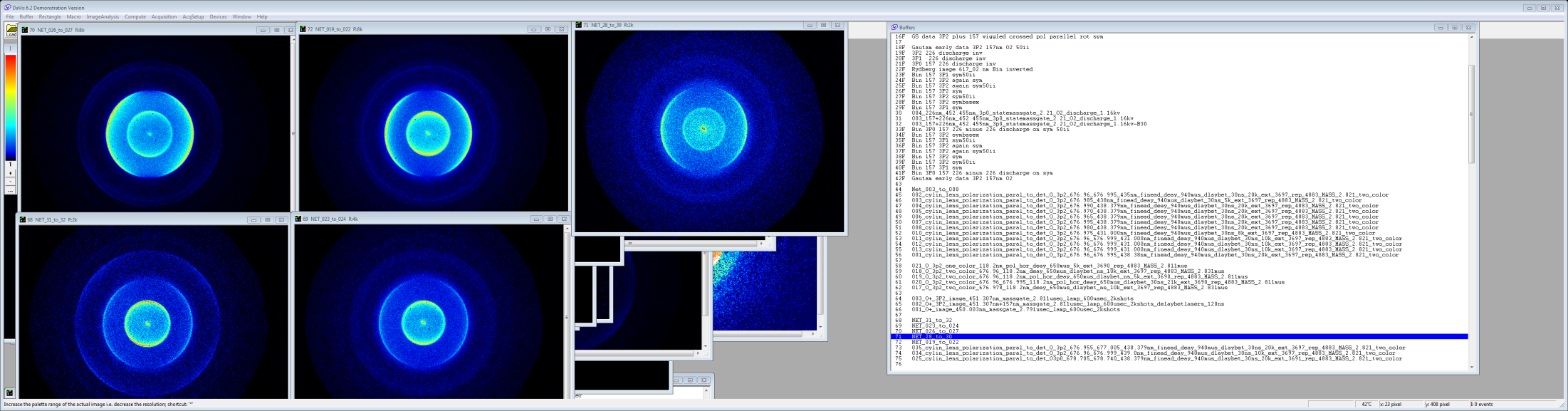 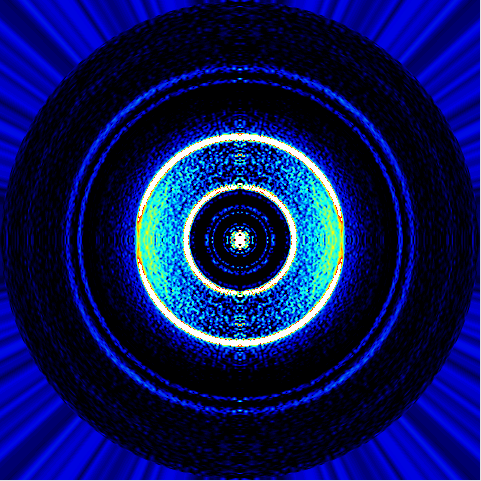 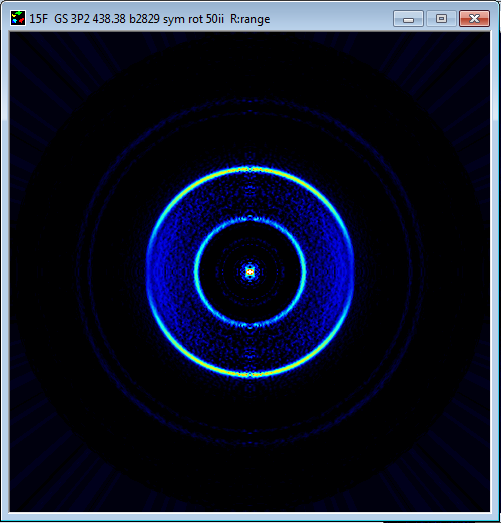 D0 226 nm
D1 157 nm   D0
Ix20
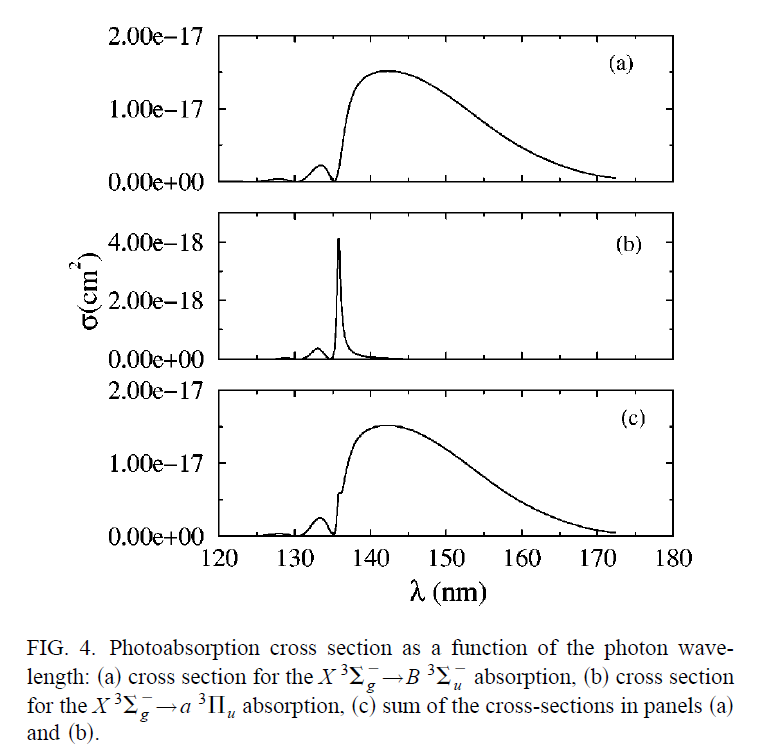 O2: Large differences with theory - on a relative scale!
146 nm     157 nm
B ~2x stronger
B3Su-
from Lewis (x15)
10-20 cm2  157nm
x6
13Pu
146 nm
total
from O2 to CO2 …
Secondary dissociation becomes possible 
Interaction potential  2 bond lengths + 1 angle
>100 rovibrational channels for CO
Nonlinear molecule: TDM mixed 
Non-axial recoil affected by vibrational motion
Conical intersections, seams, etc. 
Full quantum theory to long R not possible
Competition with photodissociation by ICR, IC, ISC.
17
3–5 February, 2015 Leiden
PE surfaces
E. Heller, Ann Rev Phys Chem 1986
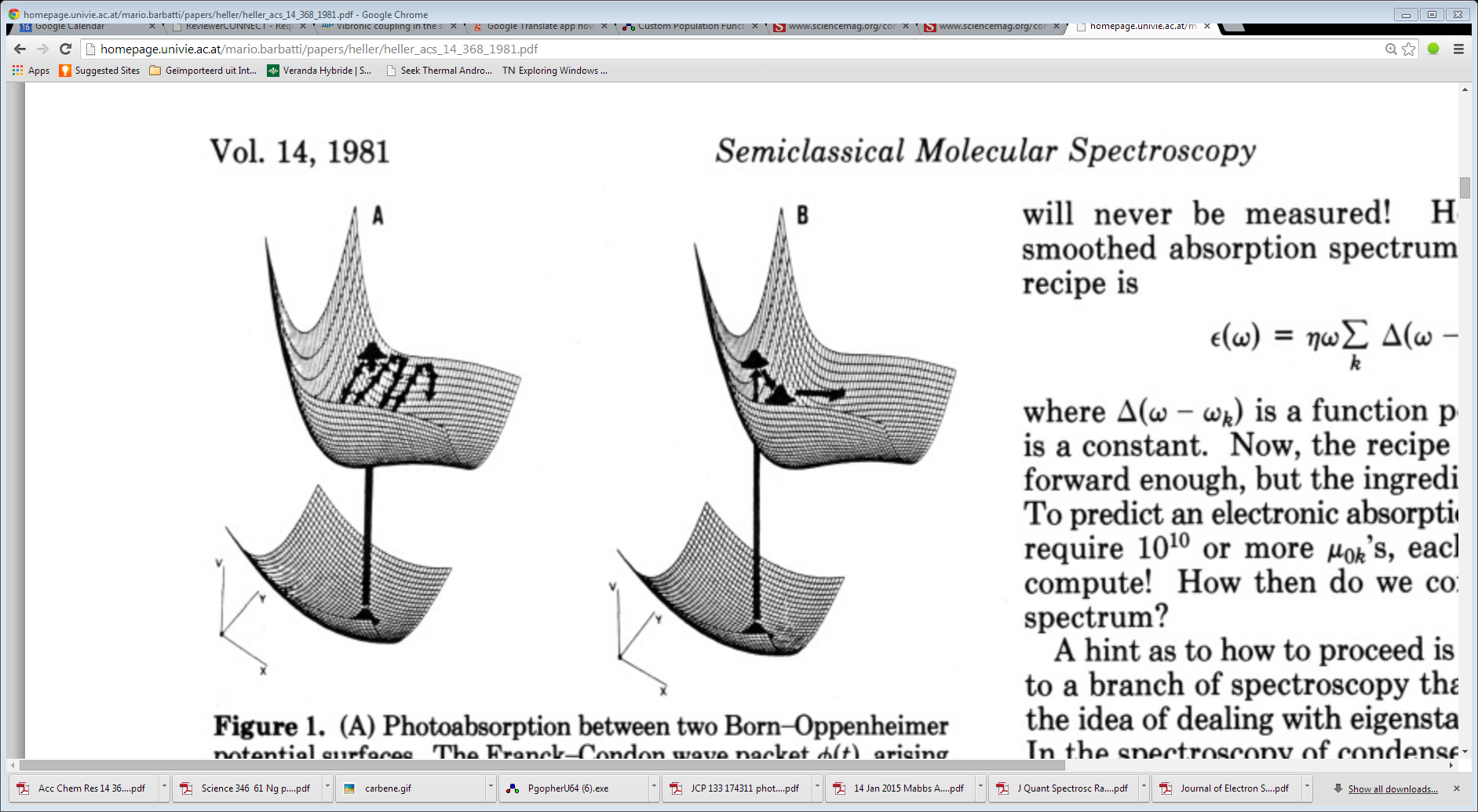  motion
parallel
Absorption Spectrum
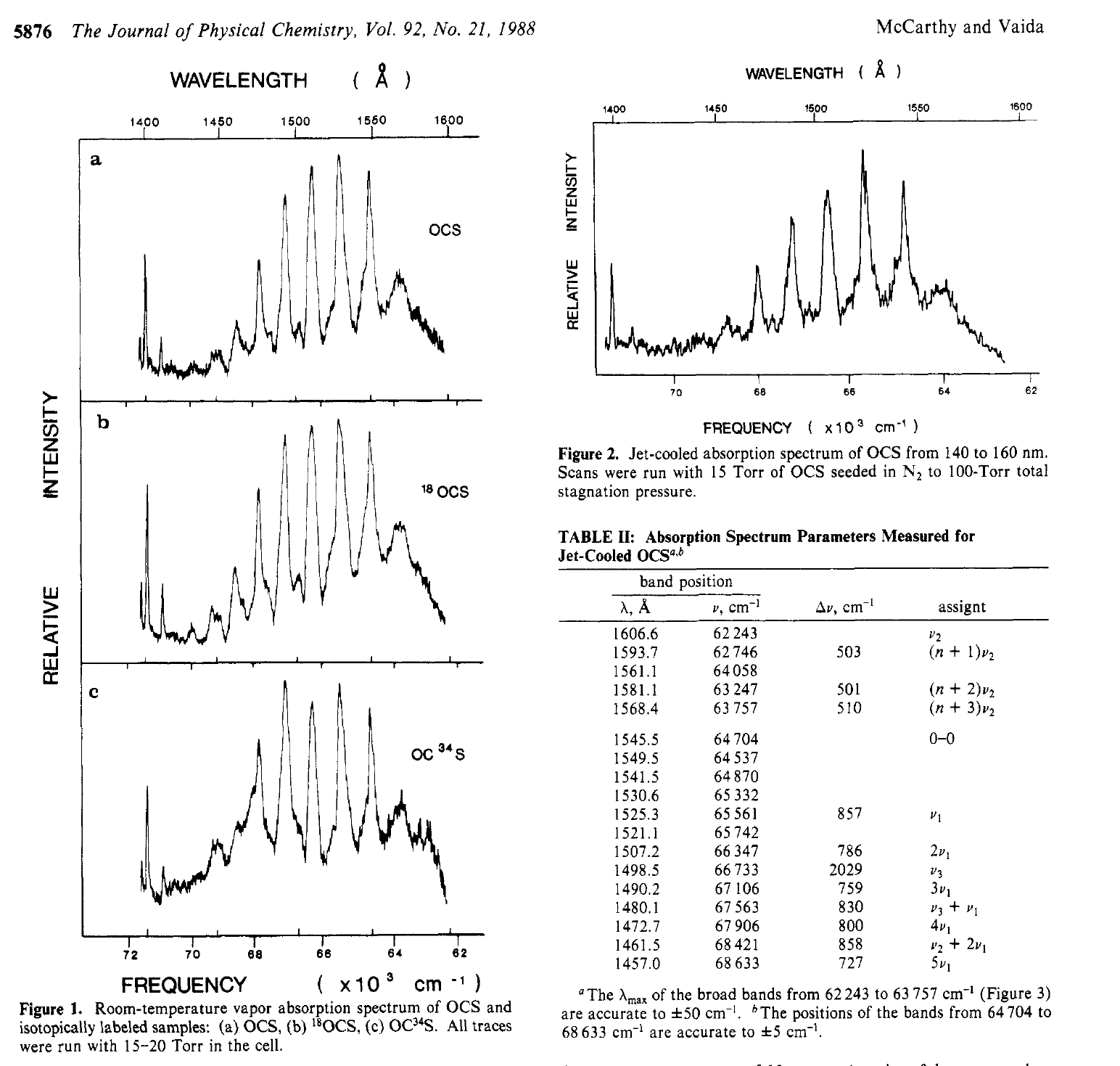 Room 
temperature
jet cooled
VUV absorption spectra of OCS by Vaida
static and jet-cooled

Position of origin band?
OCS absorption
OCS photodissociation
COS (X1A’) + hn  CO X1S (v, J) + S(1S) 
		                CS A1P(v,J) + O(1D)
Major Channel
Previous Work: Yamanouchi
CO X1S (v, J) + 170-150 nm  CO A1P  LIF
S(1S) + 219 nm S(3D°)  LIF
20
3–5 February, 2015 Leiden
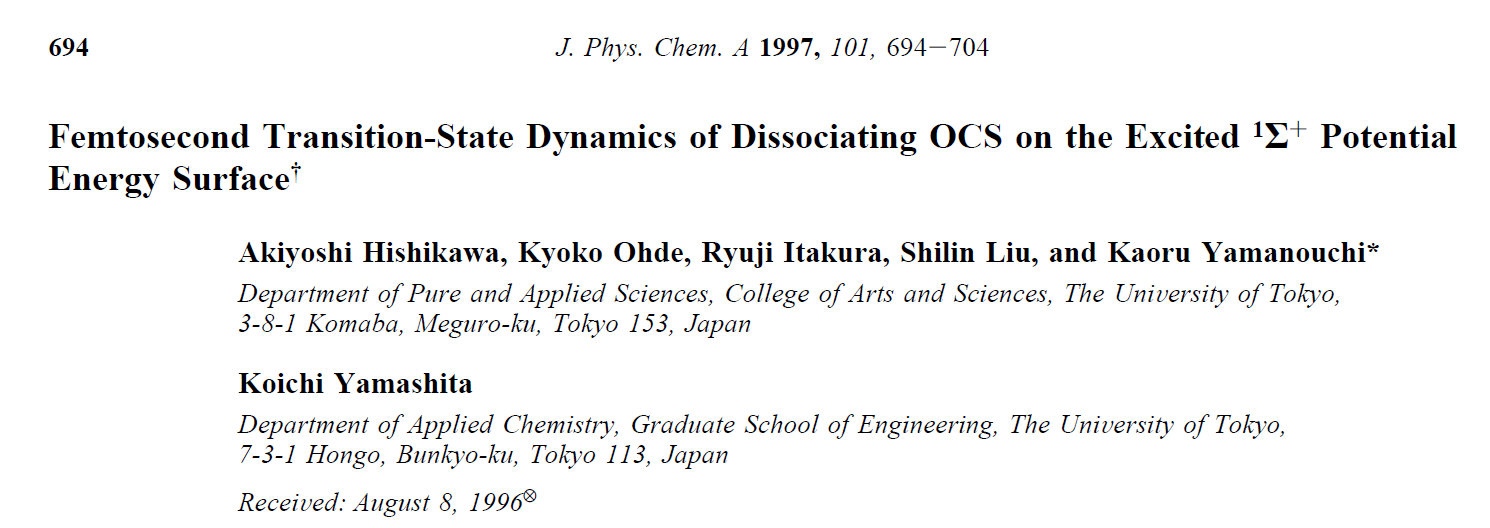 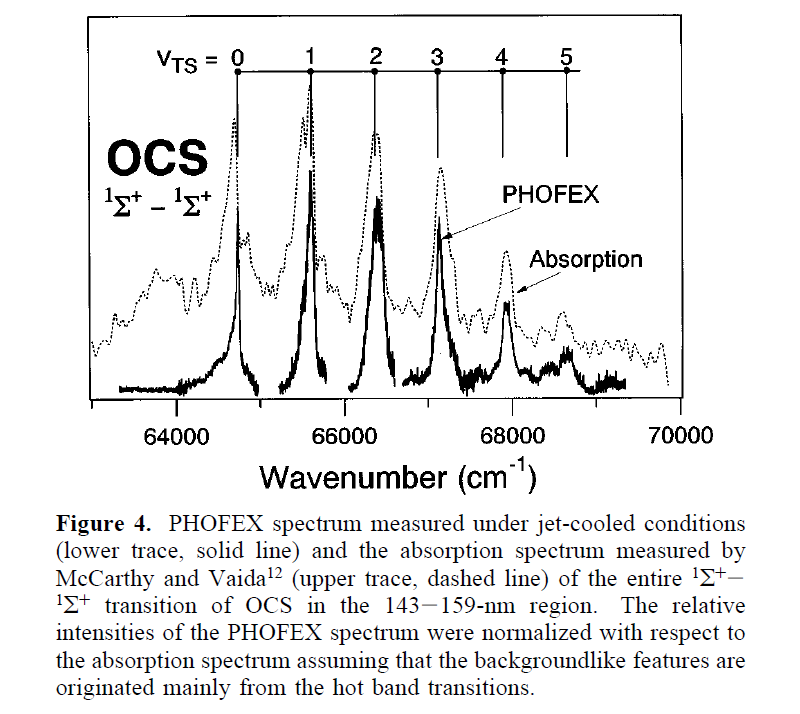 6


4


2


0
s x 10-19 cm2
PHOFEX
158        156         154        152 nm
Peak at 157 nm disappears in Phofex spectrum!
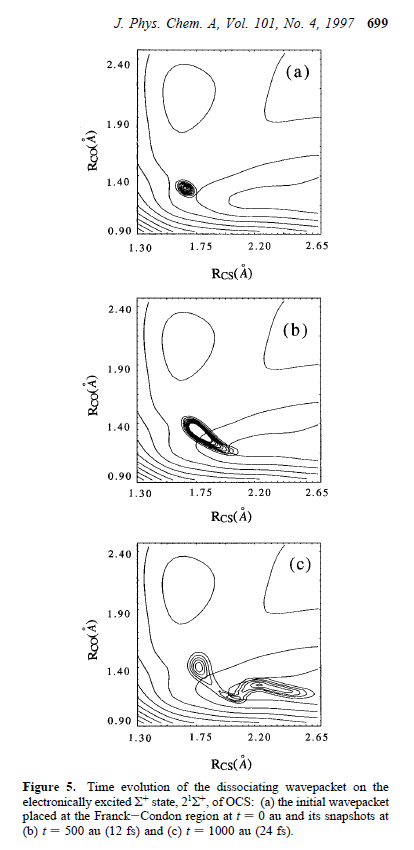 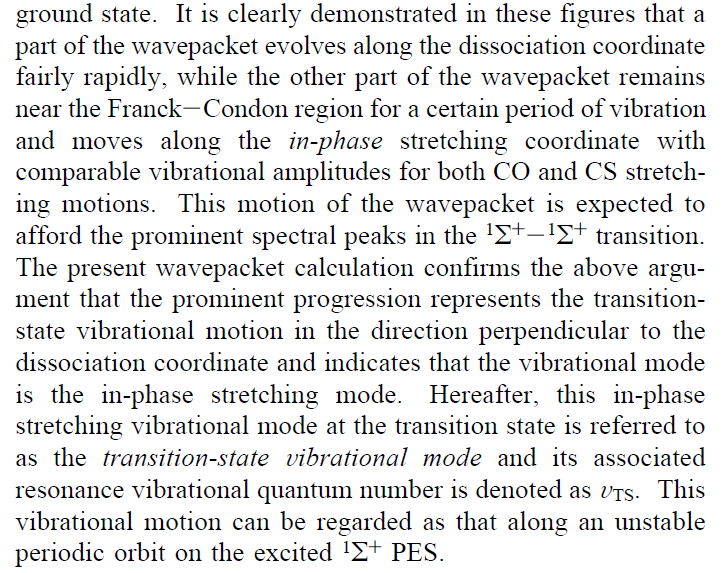 Detection of S(1S) atoms
S(3D°)
219 nm
20 ns
CO +S(1D)
156-150 nm
LIF
S(3P)
COS
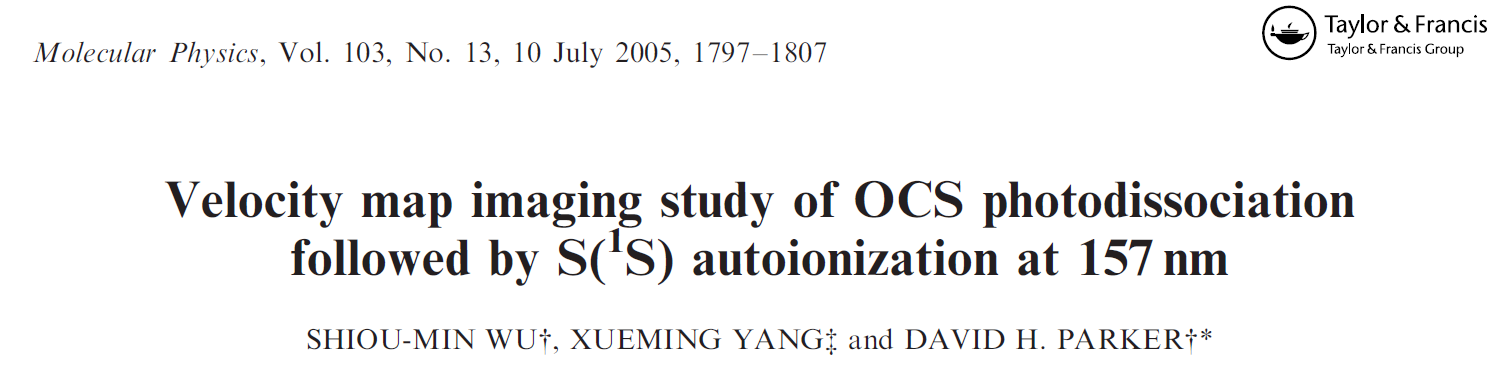 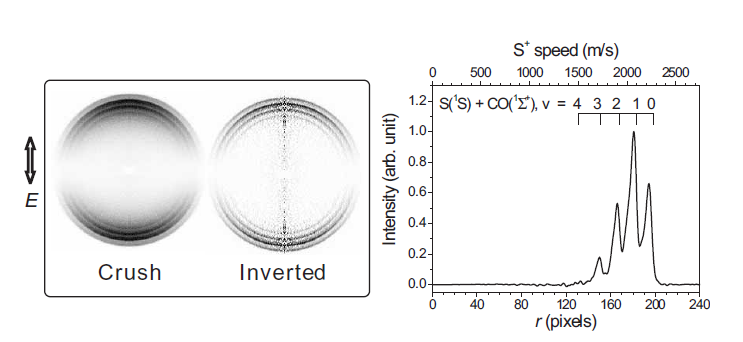 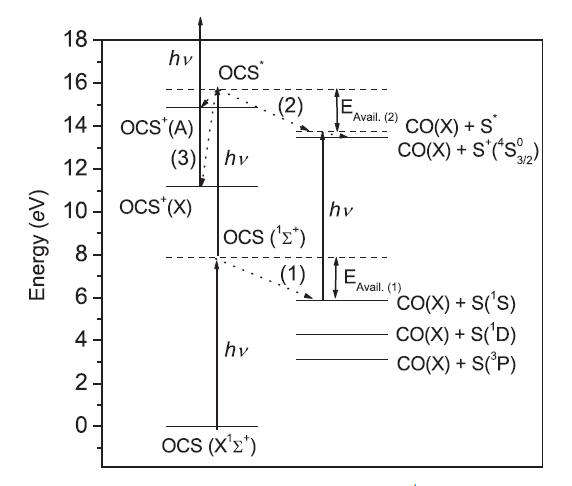 157nm accidentally resonant with autoionizing resonance of S(1S)
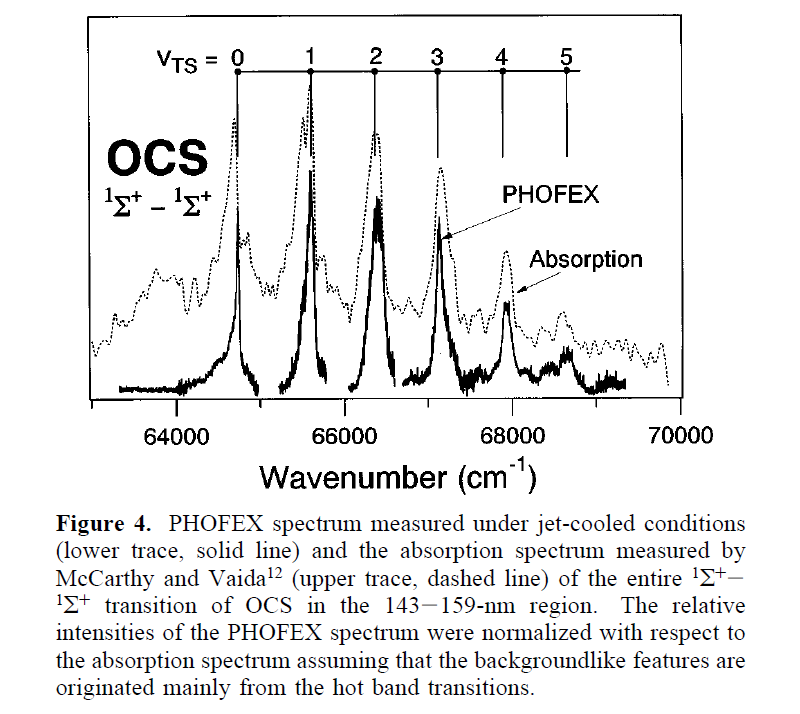 6


4


2


0
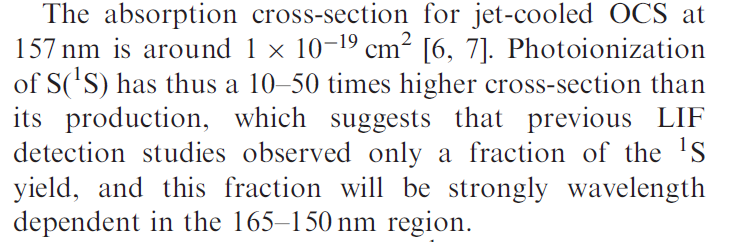 s x 10-19 cm2
PHOFEX
F2 laser
158        156         154        152 nm
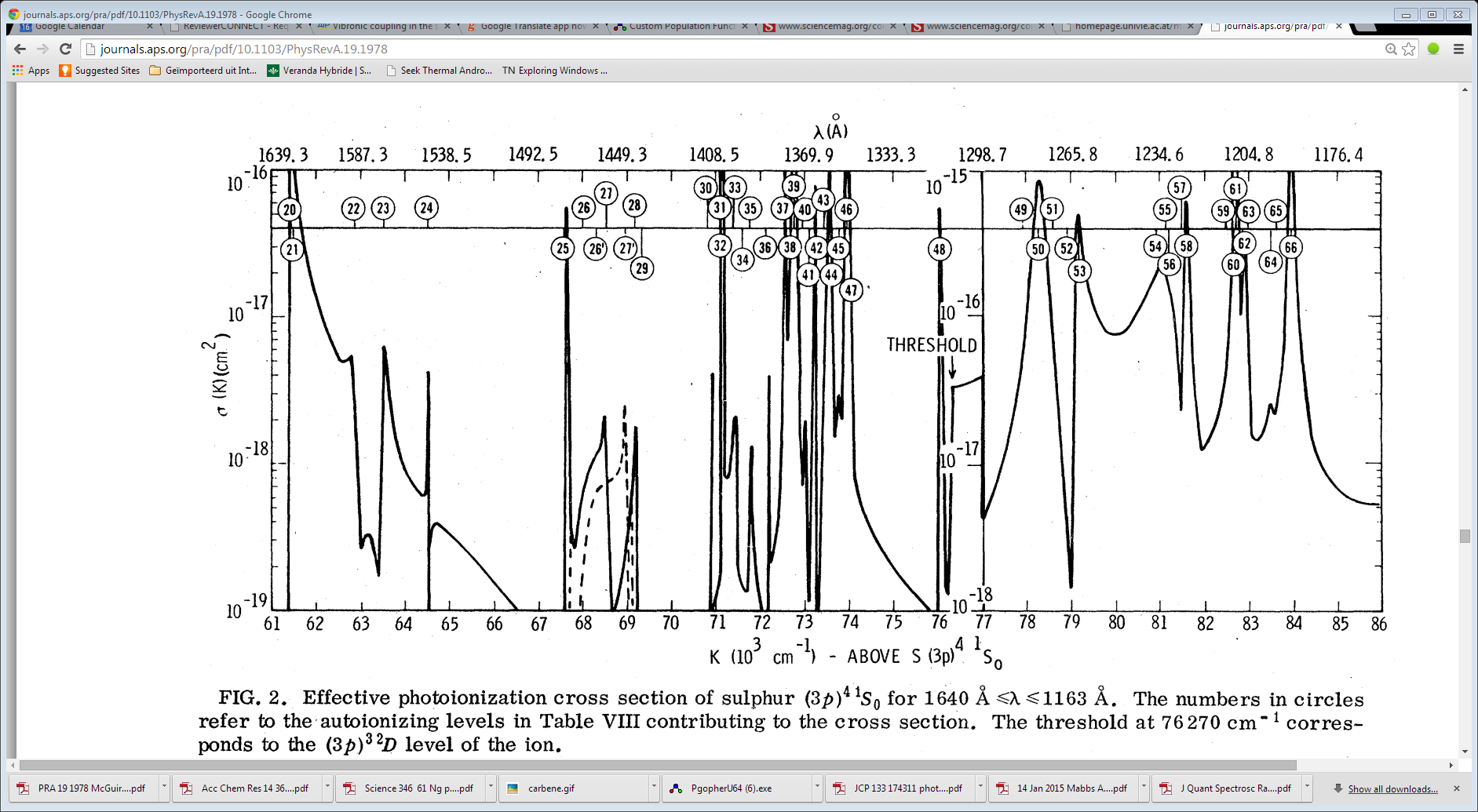 s(cm2)
S(1S) autoionization cross section
McGuire PRA 19 1978 (1979)
detection of S(1S) atoms
Autoionization
S+
~157 nm
S(3D°)
same laser pulse
219 nm
S(1D)
CO +S(1D)
156-150 nm
LIF
20 ns
S(3P)
COS
OCS photodissociation
COS (X1A’) + hn  CO X1S (v, J) + S(1S) 
		                CS A1P(v,J) + O(1D)
Major Channel
Previous Work: Yamanouchi
CO X1S (v, J) + 170-150 nm  CO A1P  LIF
S(1S) + 219 nm S(3D°)  LIF
Our Work: CO VUV imaging
CO X1S (v, J) 158-152 nm  CO A1P 158-152 nm  CO+
27
3–5 February, 2015 Leiden
CO, CO2 and COS in the VUV
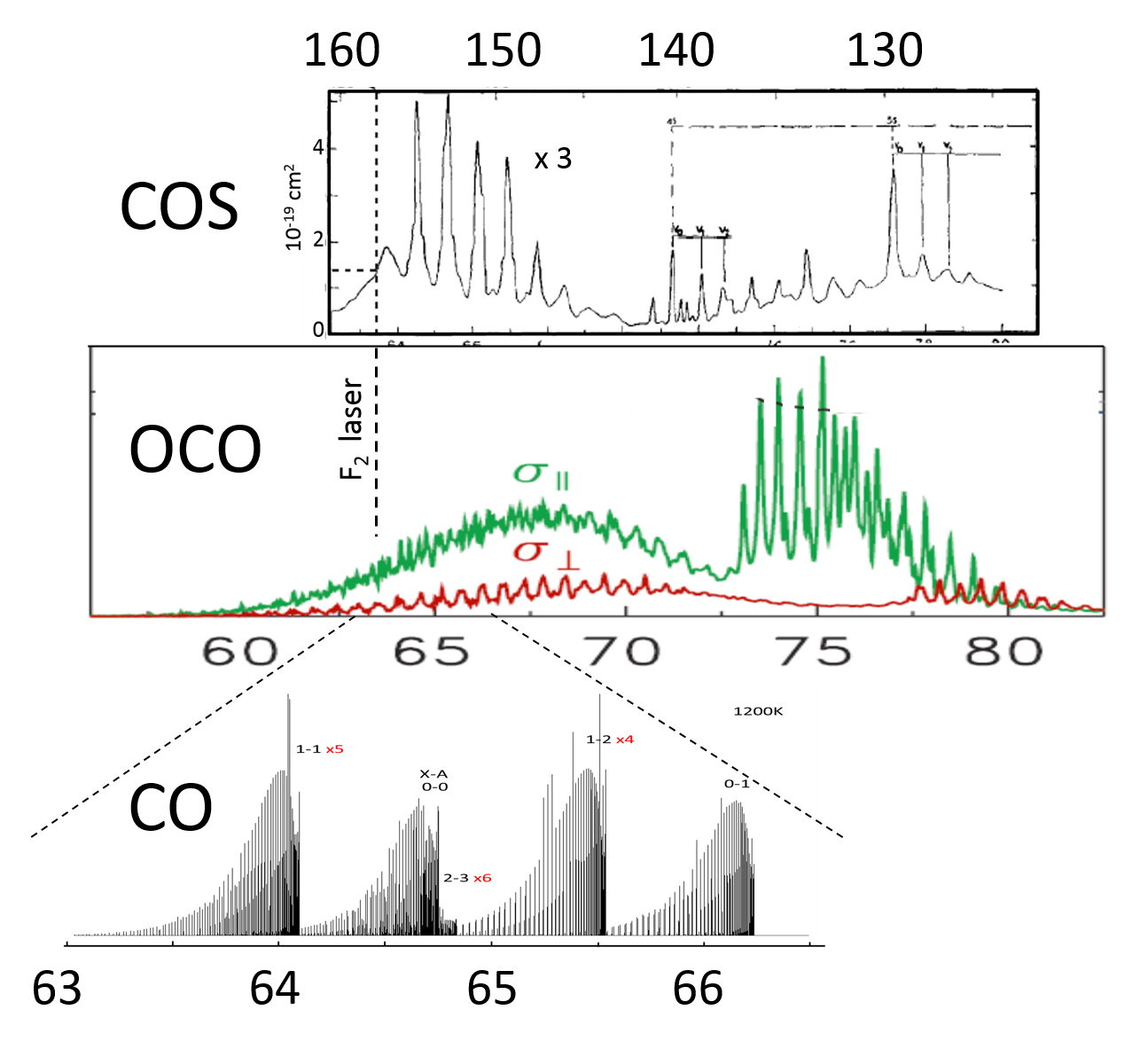 28
x  103 cm-1
3–5 February, 2015 Leiden
CO2 I.P. = 13.77 eV                                           CO I.P. = 14.01 eV
155 nm
650
CO+(X)
CO detection
248 nm
650
248 nm
155nm
Xe
248 nm
CO(A)
155 nm
I.P. CO2
CO(X)+O(1D)
 7.42 eV
8.00 eV
CO(X)
155nm
CO(X) +O(3P) D0
5.45 eV
polarization
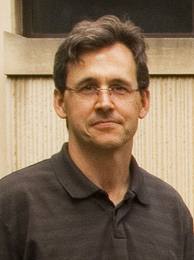 Prof. Arthur Suits (Wayne State, USA)
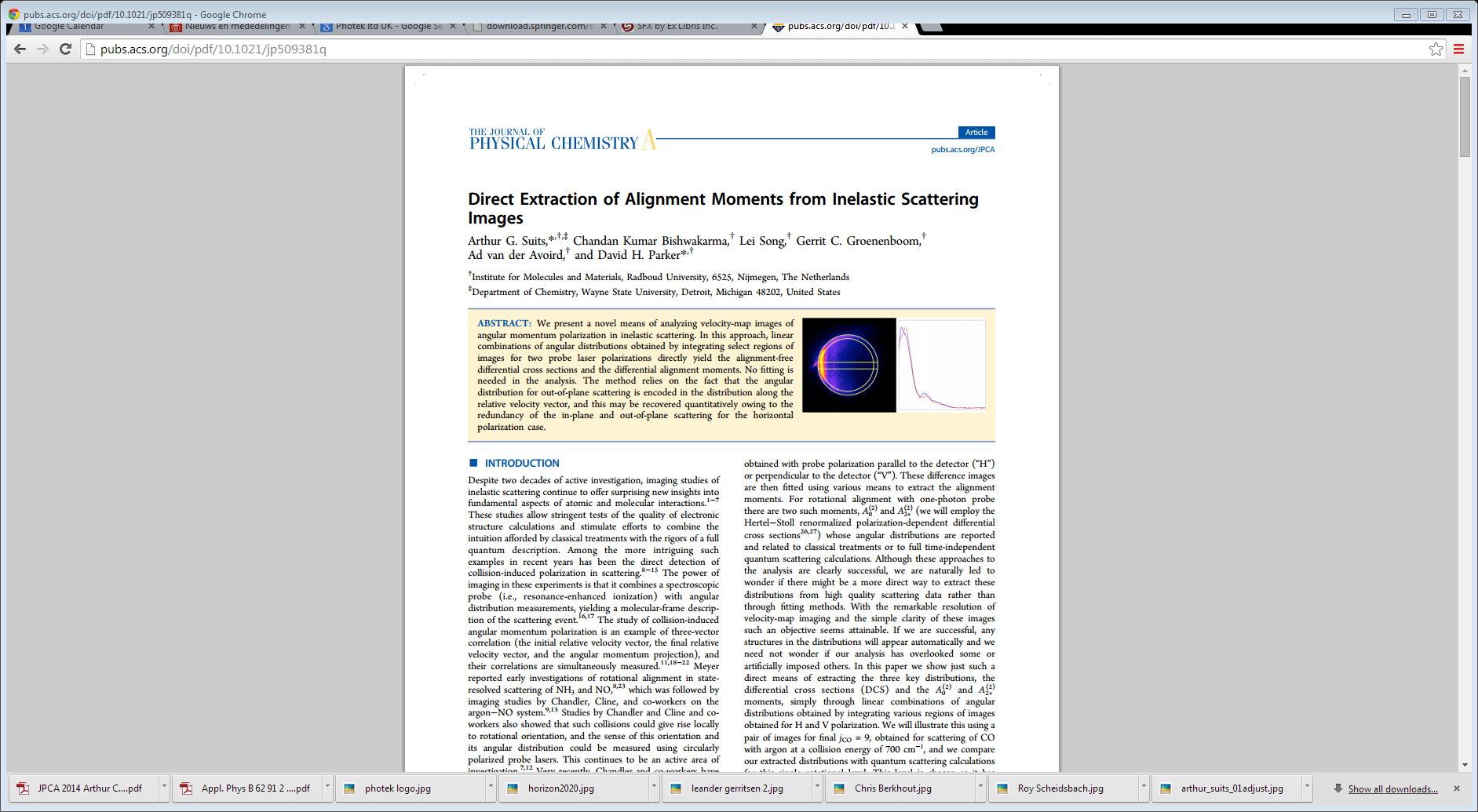 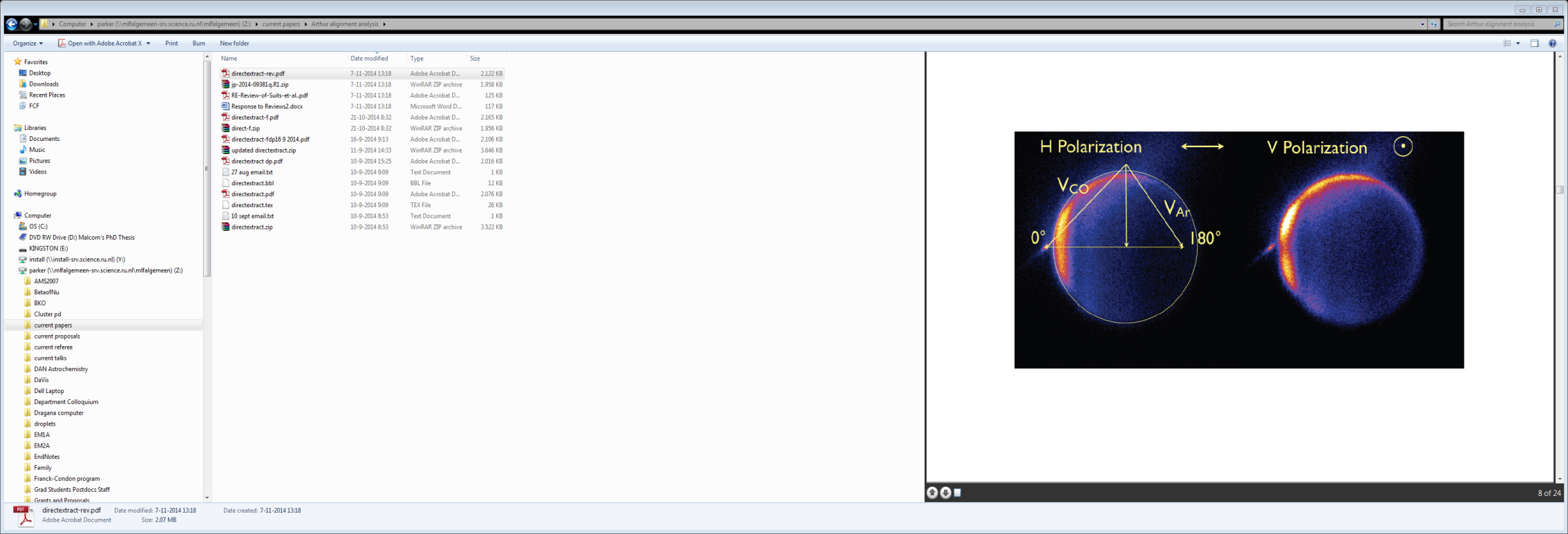 S. H. Gardiner, L.Lipciuc, C. Vallance, T. Karsili and M. N. R. Ashfold, 
Phys. Chem. Chem. Phys., 2014, DOI:10.1039/C4CP04654D
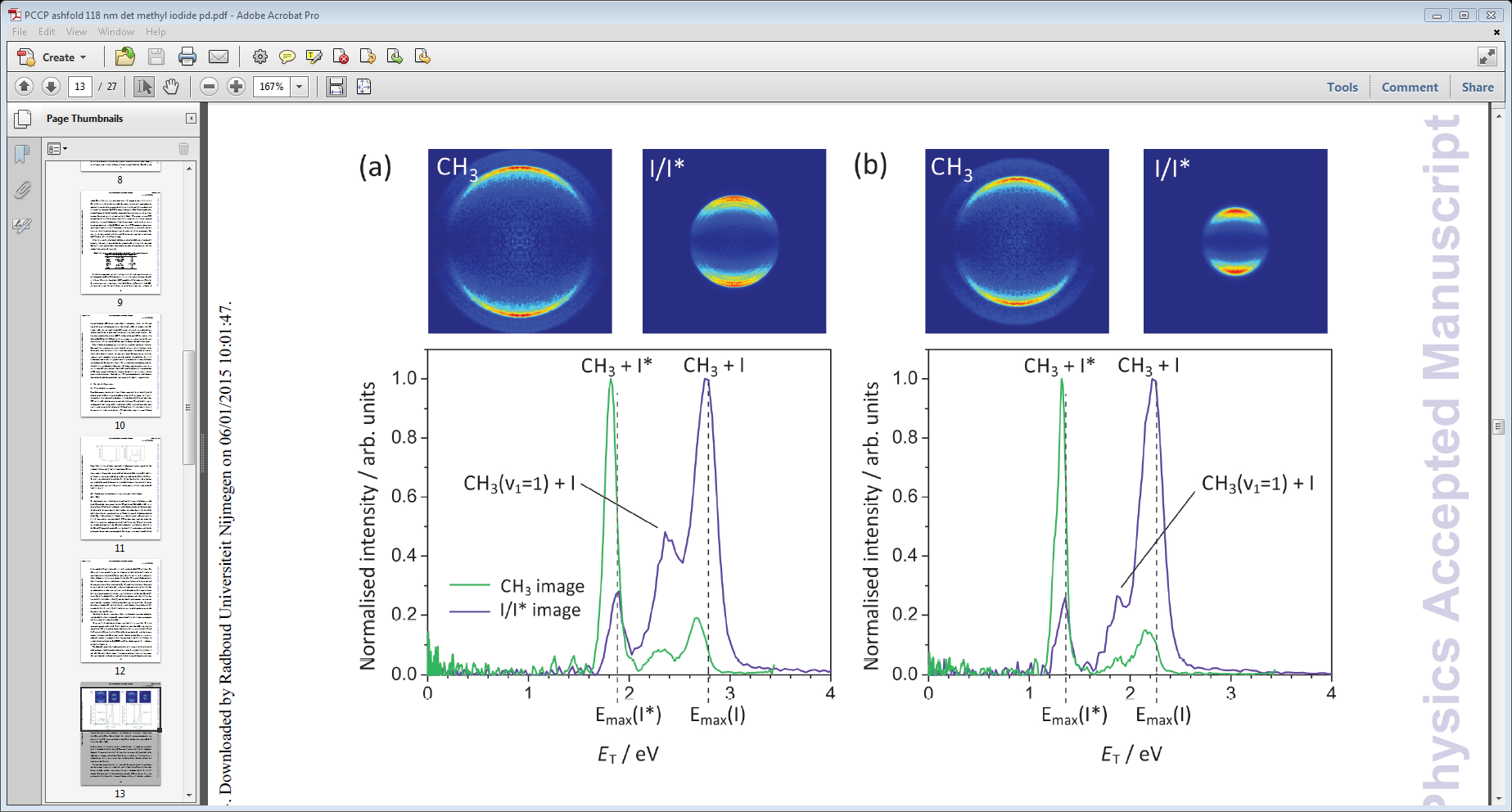 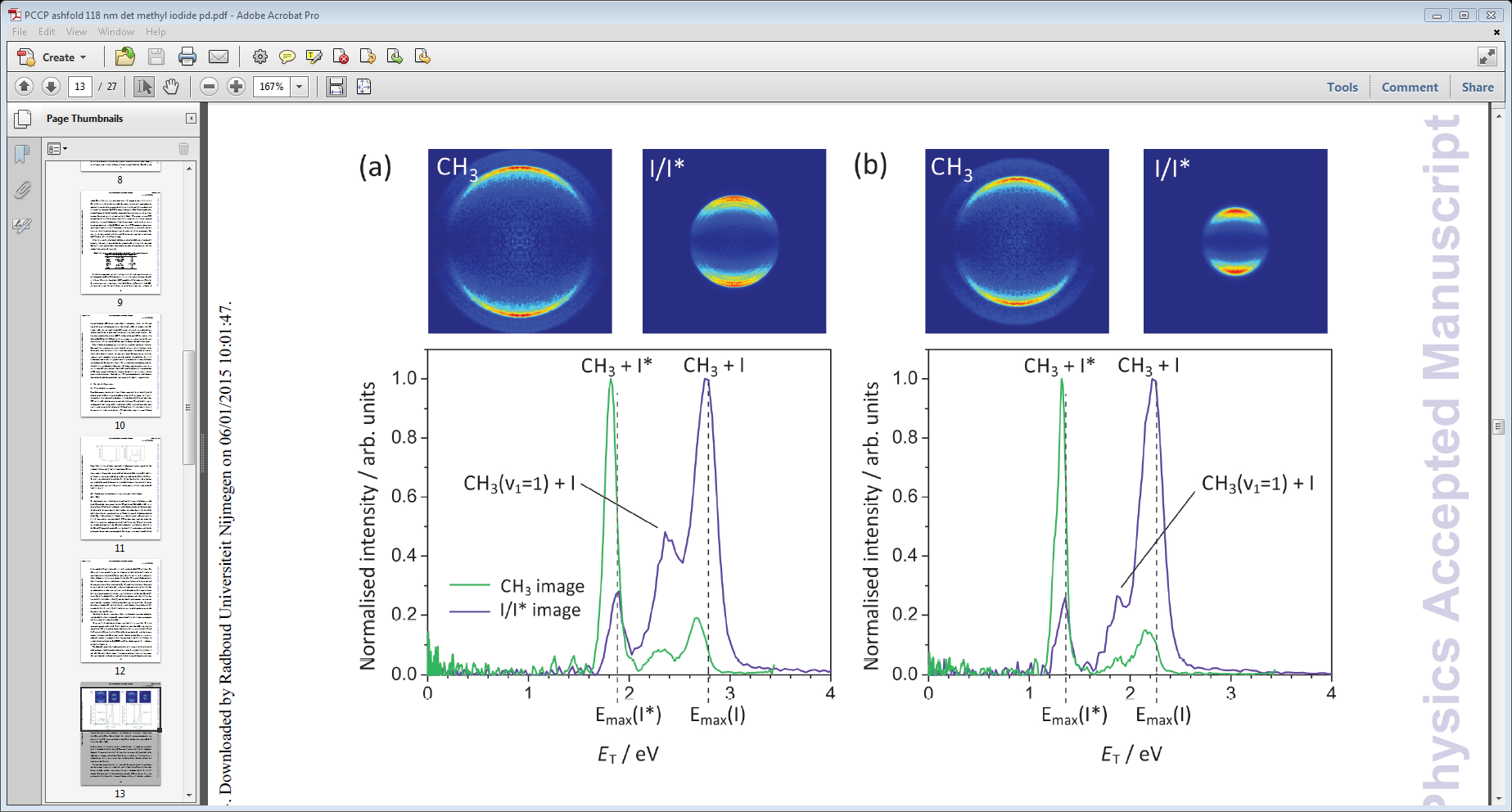 31
3–5 February, 2015 Leiden
Take-home message
Highly sensitive and informative method
Steps towards full 100-200nm scans

O2 – deviation from theory for weak channels
COS – PHOFEX-LIF S atoms, non-axial recoil
CO2 – strong polarization, smoother
CH3OH – clusters, CH3 images 118 nm detection (see Ashfold paper on CH3I!)
thanks!
32
3–5 February, 2015 Leiden